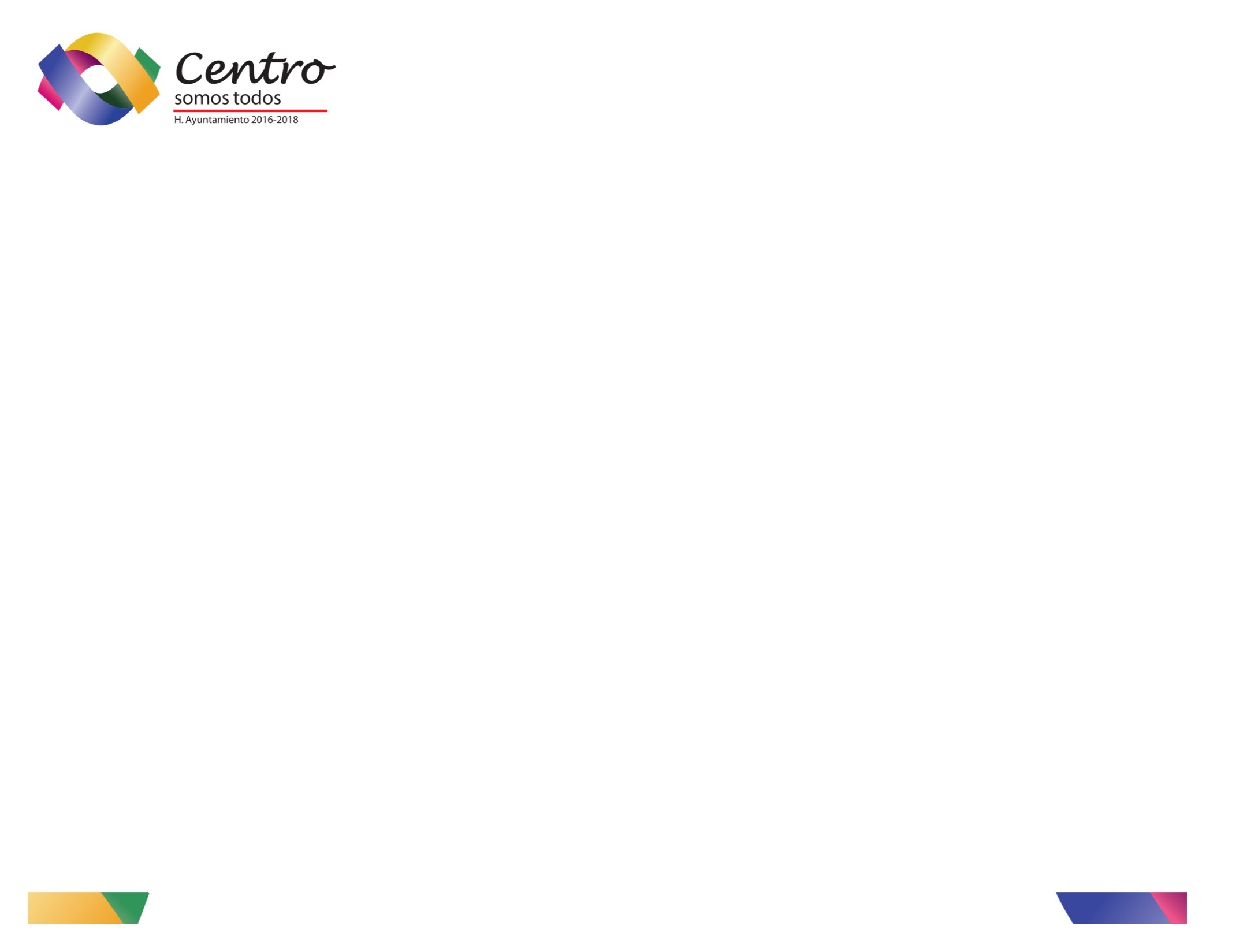 ORGANIGRAMA
3er. trimestre 2018
DR. ELIN GONZALEZ BAÑOS
COORDINADOR DE SALUD
LIC. KARLA GUADALUPE GOMEZ PEREZ
ENLACE ADMINISTRATIVO
DRA. ARCENIA SANCHEZ MORALES
SUBCOORDINACION DE SALUD PUBLICA
M.C.D. JOSE DANIEL RUIZ GARCIA
ENCARGADO DE LASUBCOORDINACION DE ATENCION SOCIAL
VACANTE 
DEPARTAMENTO DE REGULACIÓN SANITARIA
VACANTE
JEFE DEL DEPARTAMENTO DE 
ATENCIÓN COMUNITARIA
C. IMELDA DEL C. CORDOVA ARIAS
JEFA DEL DEPARTAMENTO DE PROMOCIÓN A LA SALUD
DRA. CINTHIA JAZMIN DAMIAN LÓPEZ
JEFA DEL DEPARTAMENTO DE ATENCION A LA MUJER
DR. ULISES ORLANDO RIOS ROBLES.
ENCARGADO DEL DEPARTAMENTO DE CONTROL VENÉREO
VACANTE
DEPARTAMENTO DE GESTION MEDICA Y PROYECTO
LIC. JAIRO IZQUIERDO RAMOS
RESPONSABLE DEL DEPARTAMENTO DE 
CONTROL CANINO
VACANTE
RESPONSABLE DEL DEPARTAMENTO DE SALUD MENTAL